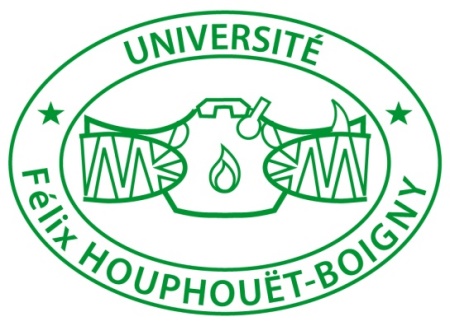 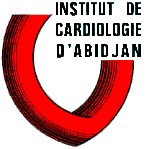 Syndromes coronariens aigus et VIH
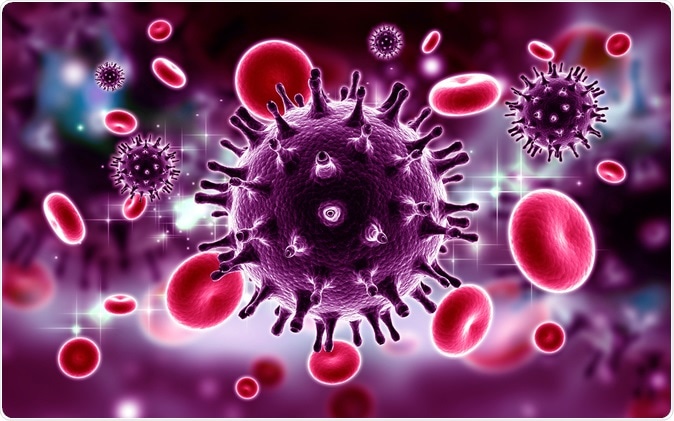 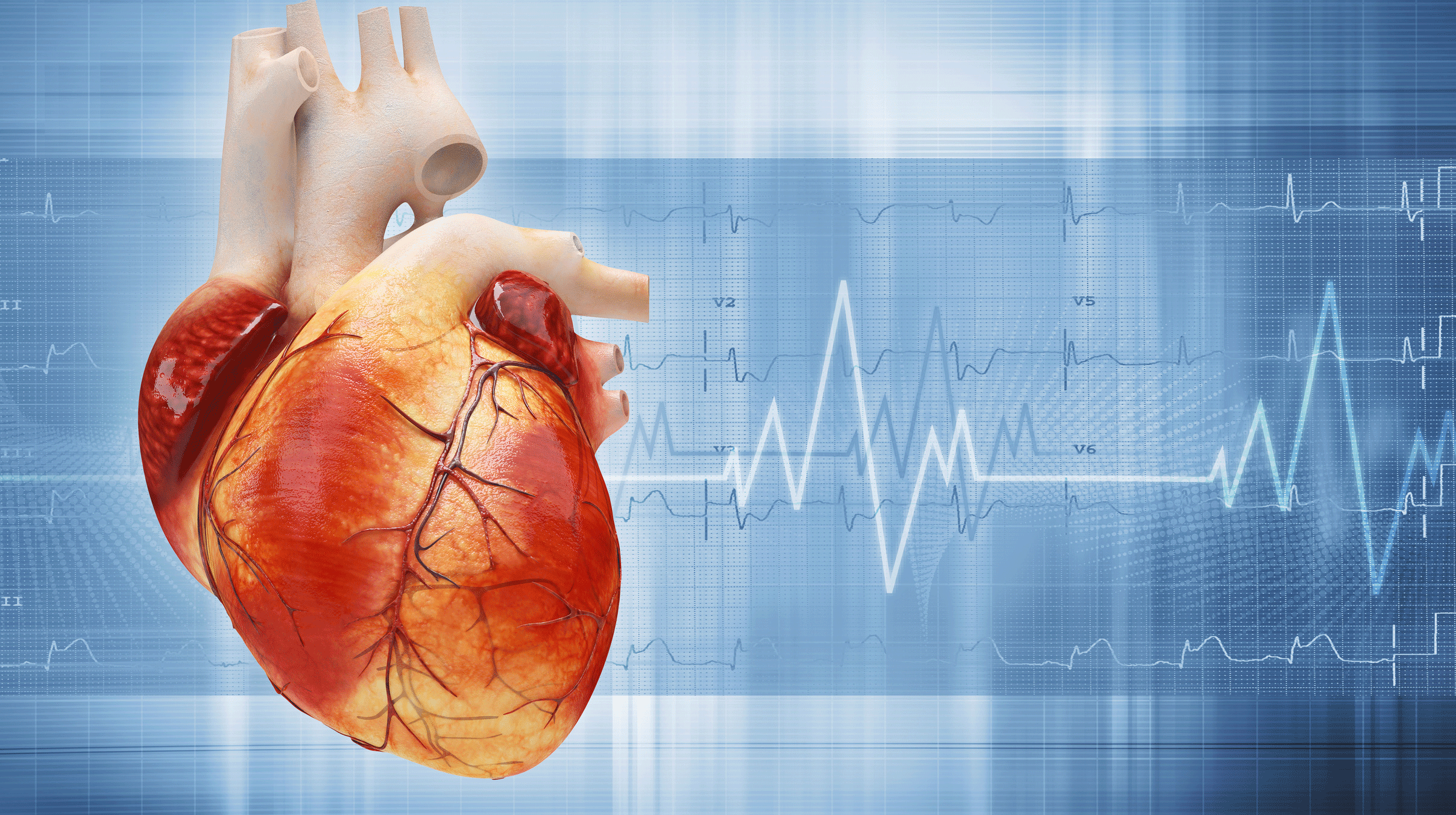 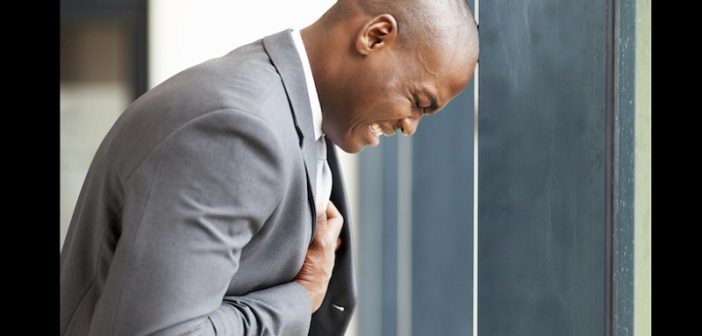 Pr Roland N’GUETTA
Institut de Cardiologie d’Abidjan
7èmes Journées Scientifiques de la Société de Cardiologie du Burkina Faso, Bobo Dioulasso Octobre 2021
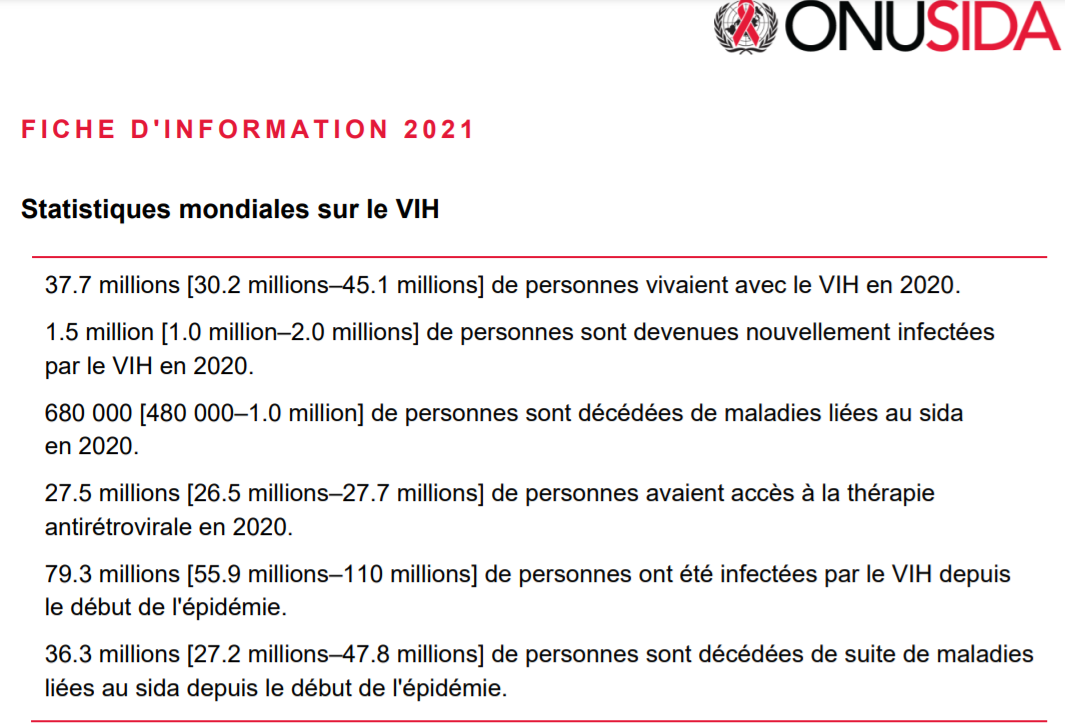 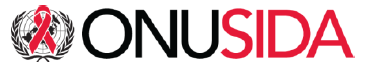 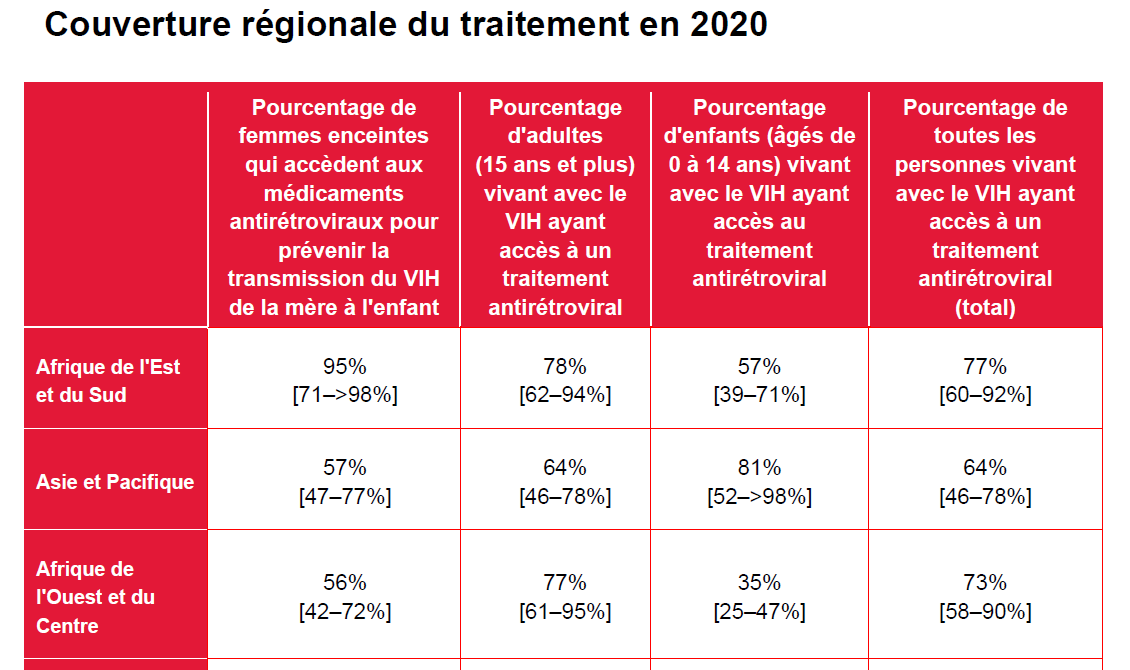 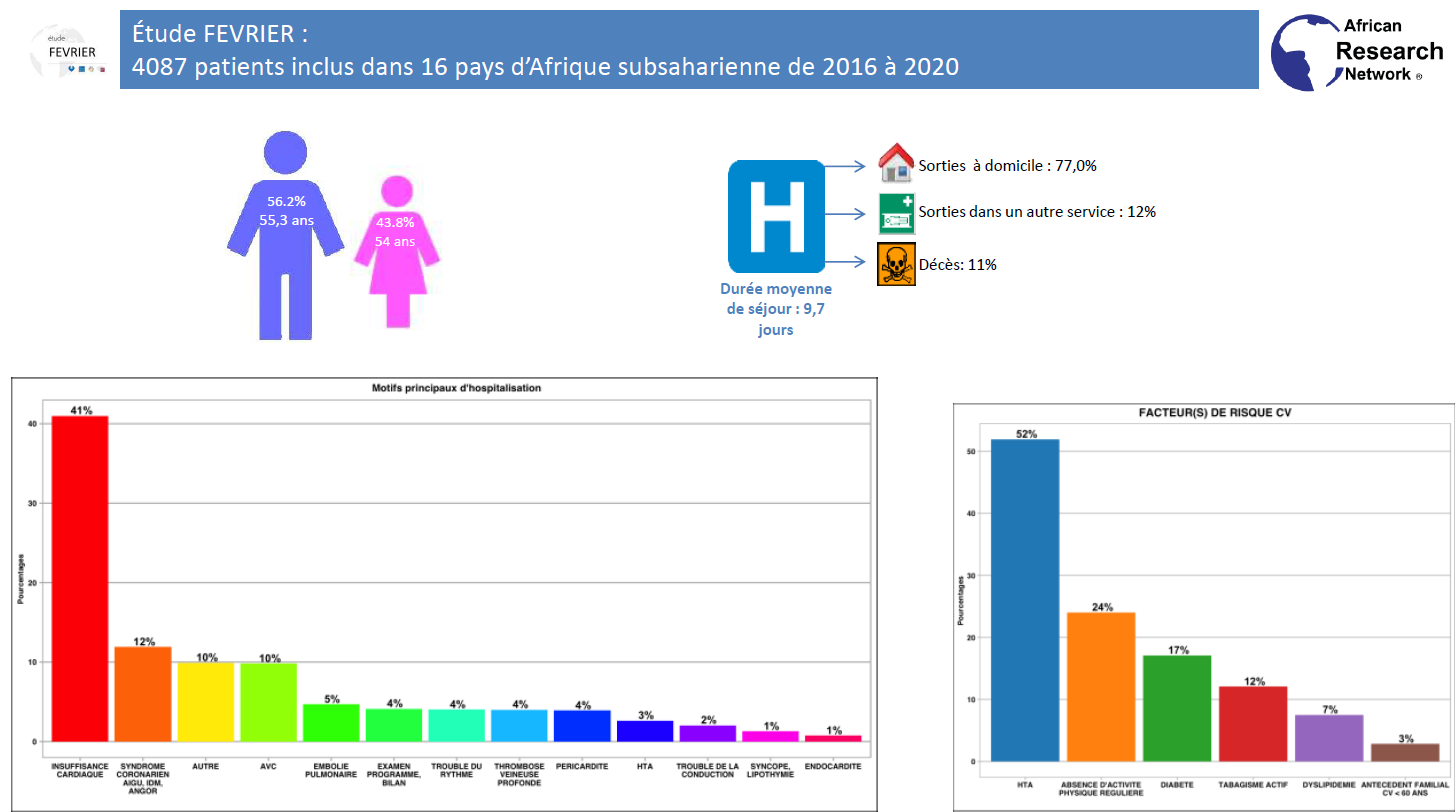 34 ans, Tabagique, VIH+
IDM inférieur aigu
Angioplastie coronaire avec implantation d’un stent
55 ans, HTA , VIH +
SCA ST- T+
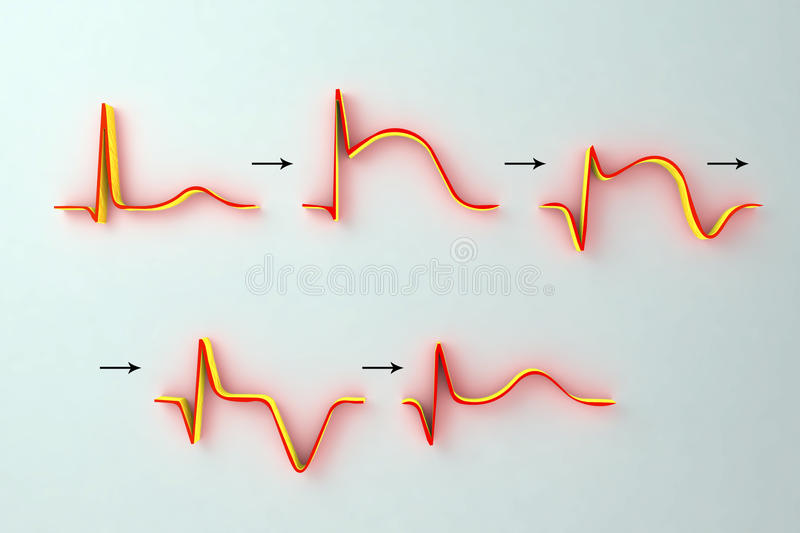 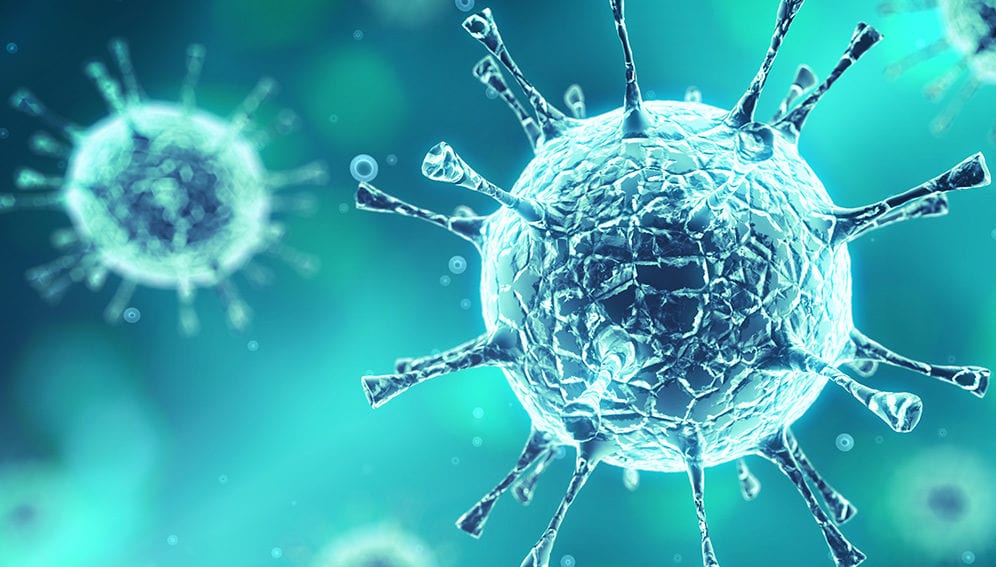 QUELLES SONT LES DONNEES EPIDEMIOLOGIQUES?
QUELLE EST L’ETIOPATHOGENIE?
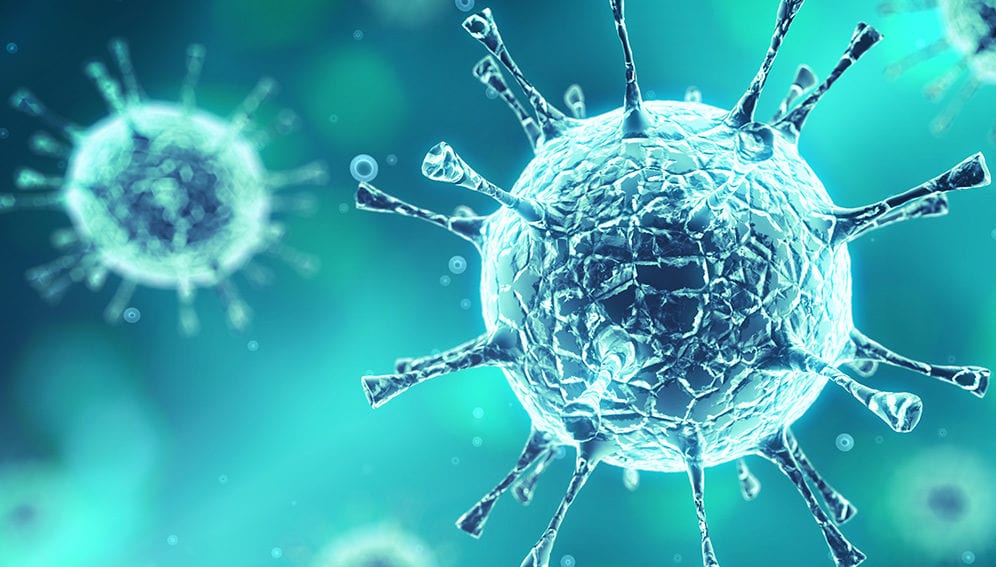 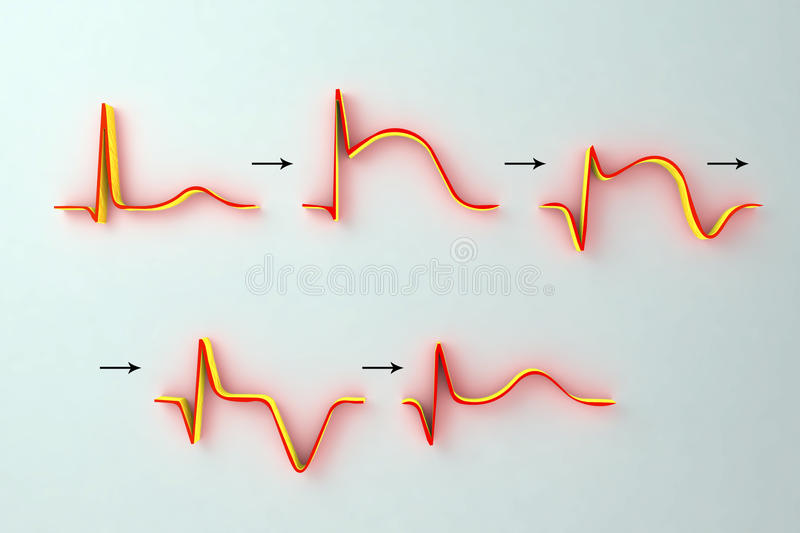 QUELLES PARTICULARITES DIAGNOSTIQUE ET 
PRONOSTIQUE?
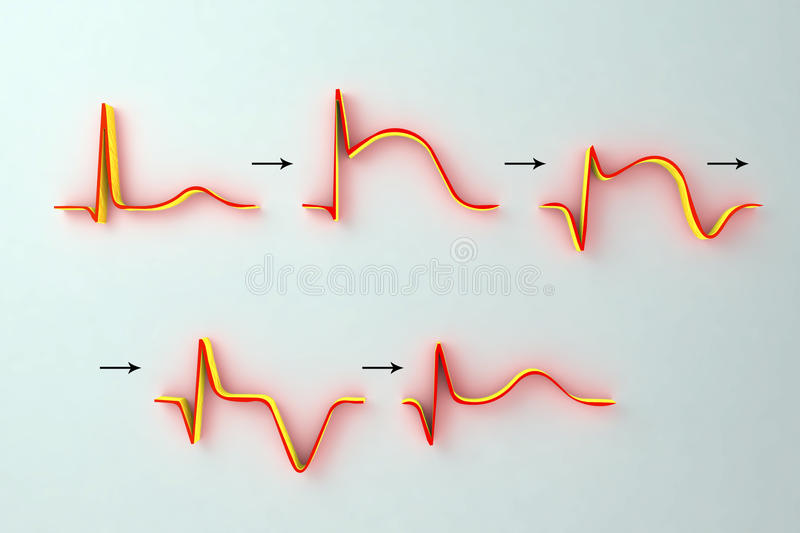 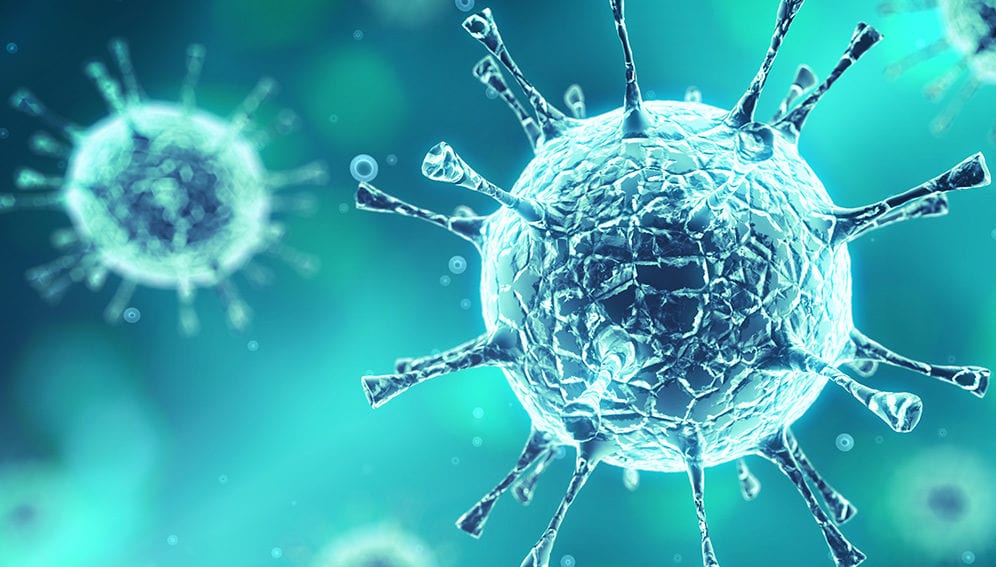 EPIDEMIOLOGIE
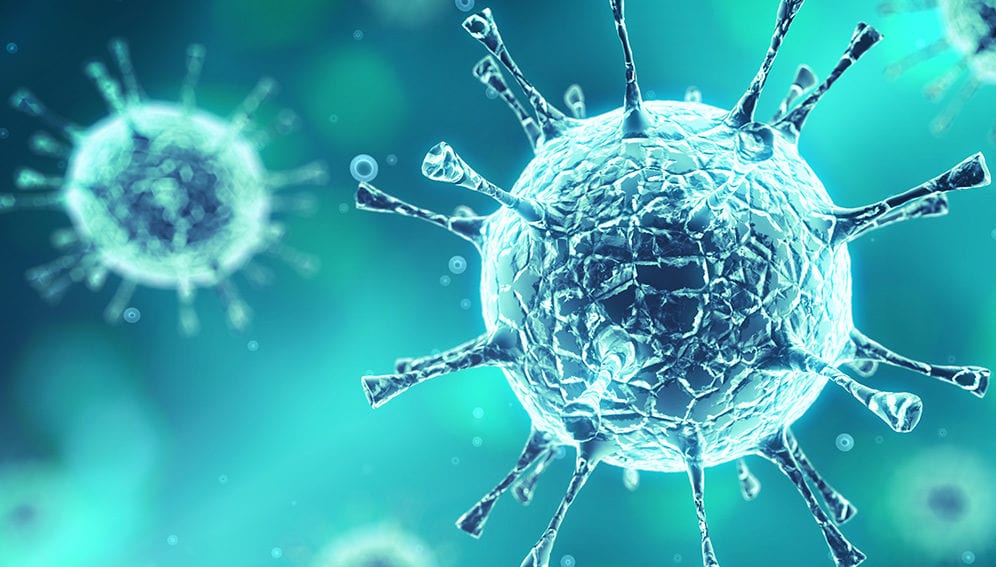 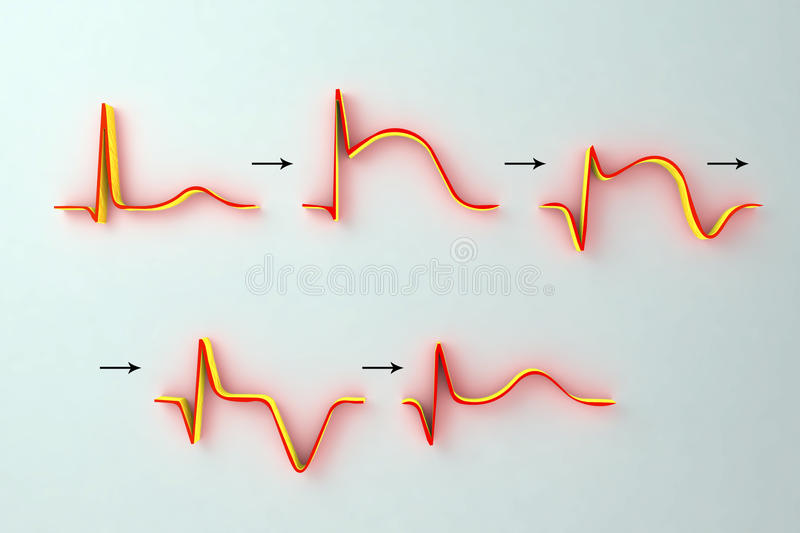 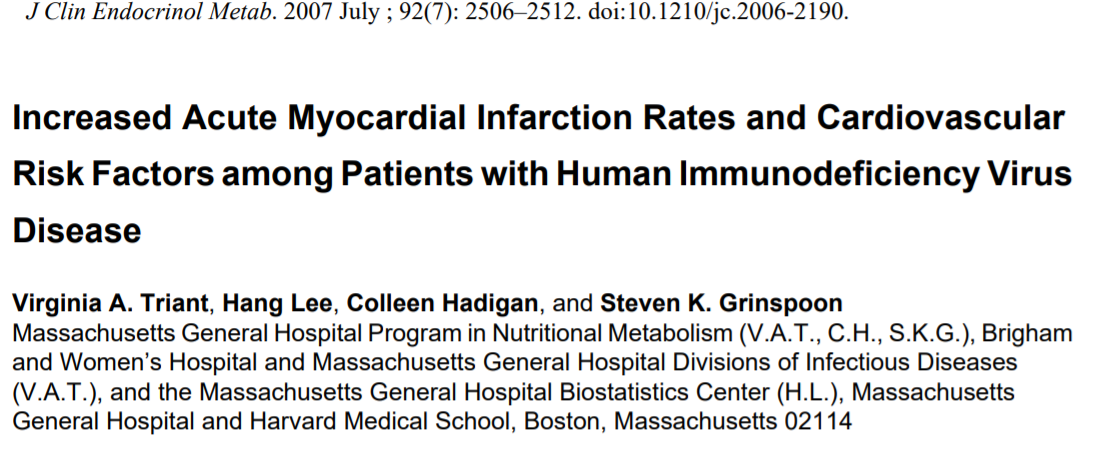 Risque d’IDM multiplié par deux dans la population VIH
Plus précoce dans la population VIH (avant 50 ans)
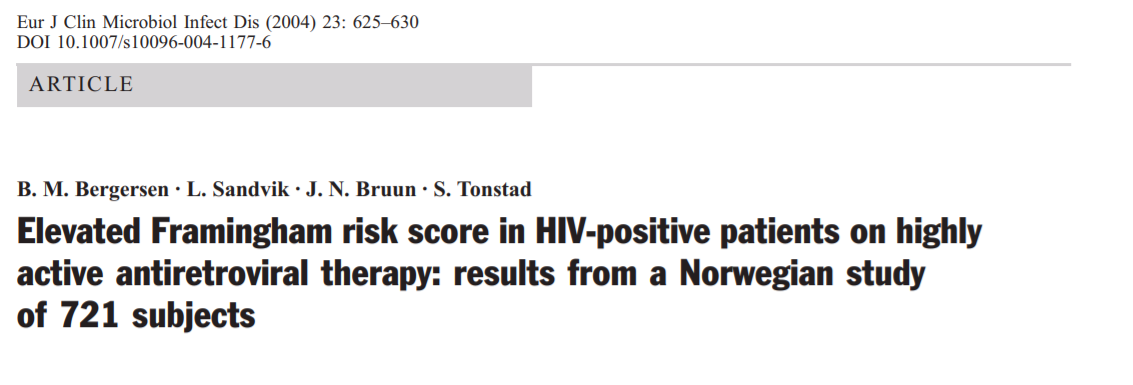 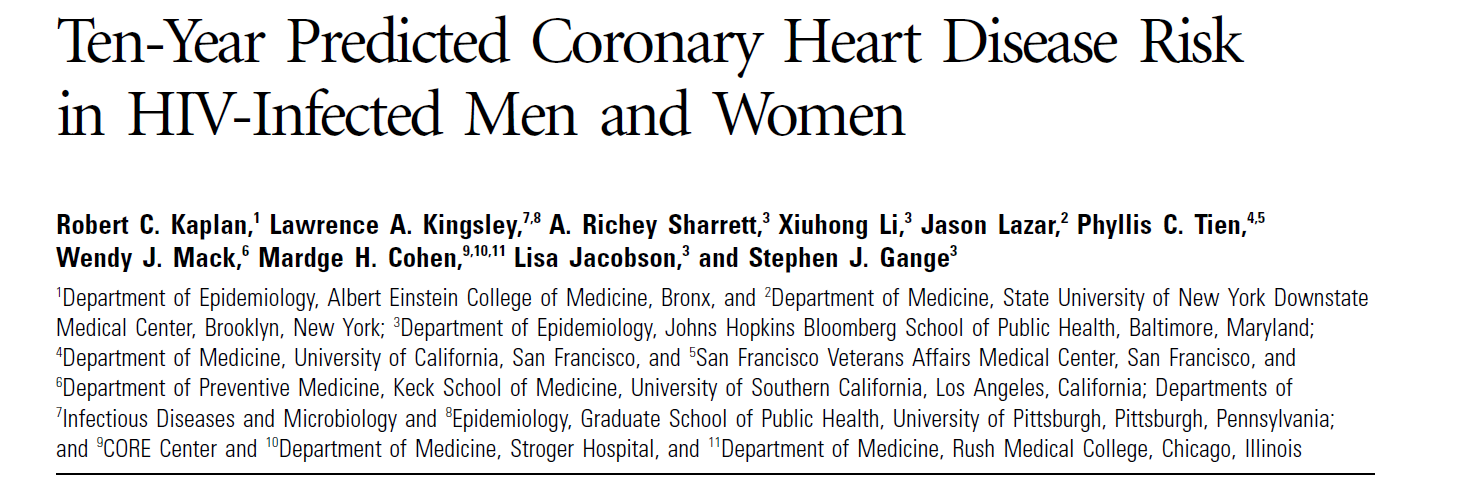 Deux fois plus de sujets avec risque cardiovasculaire élevé dans la population sous Highly Active AntiRetroviral Therapie
(HAART)
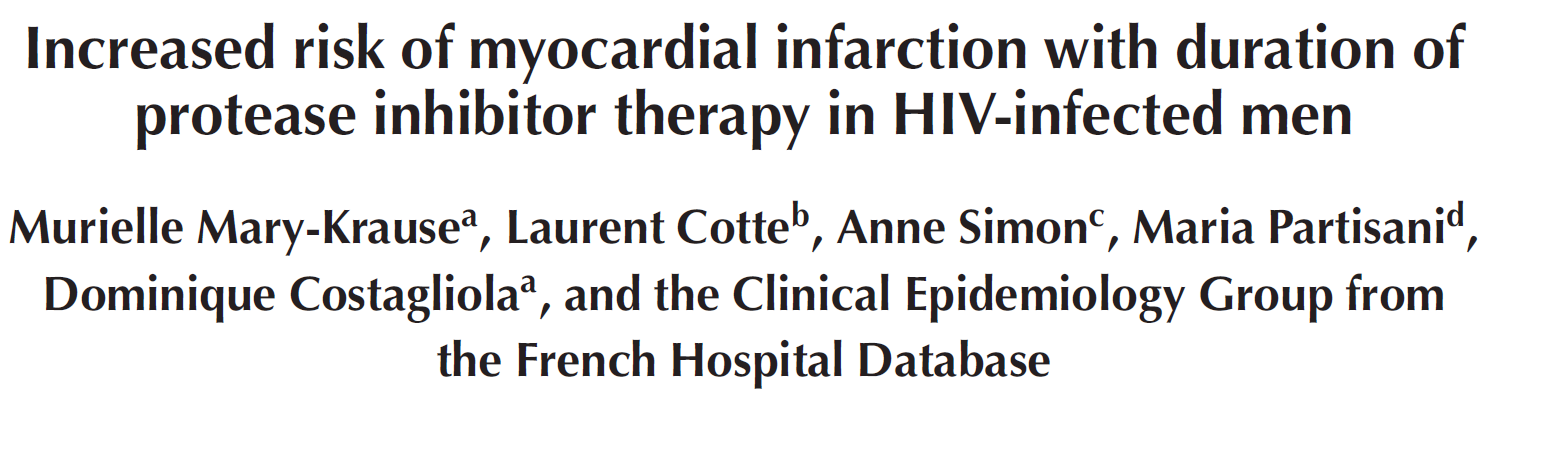 Augmentation de l’incidence avec la durée d’exposition aux
Inhibiteurs de protéase
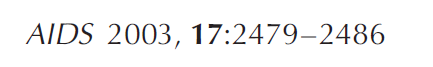 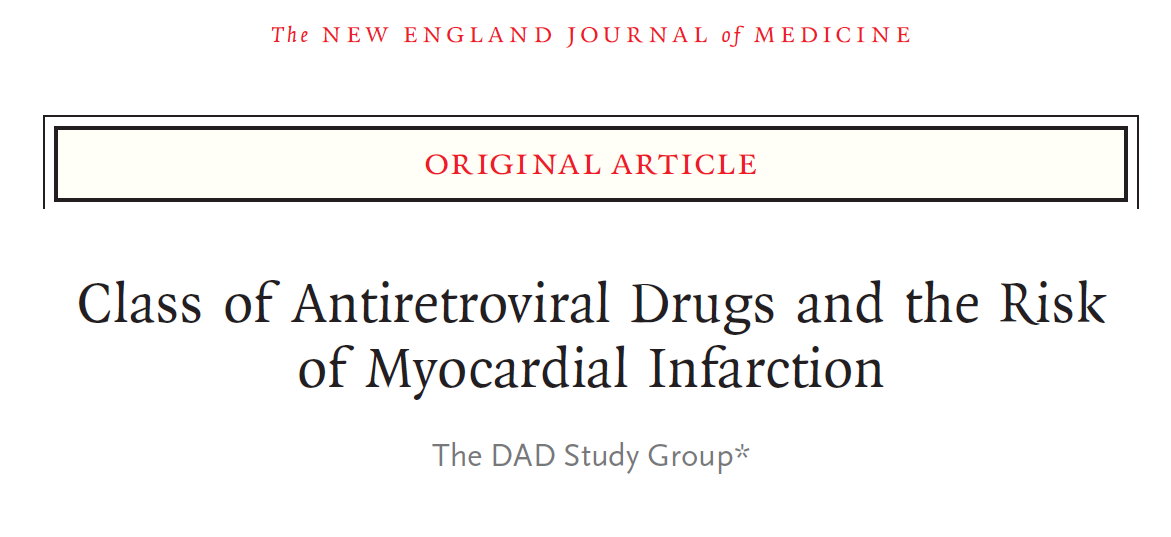 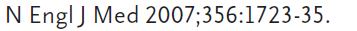 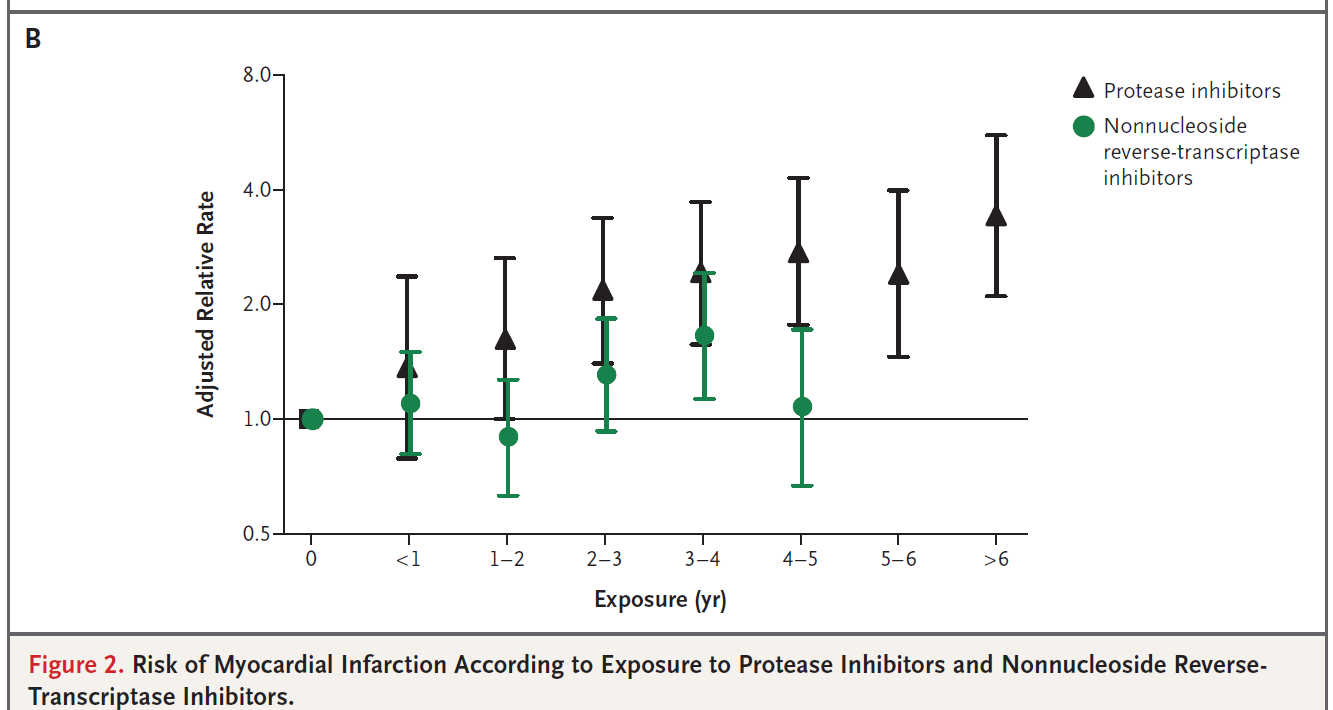 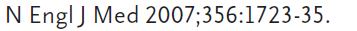 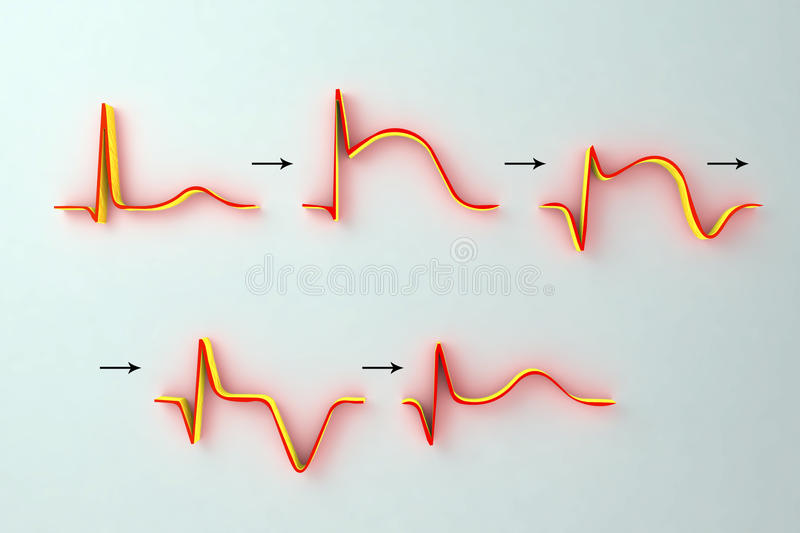 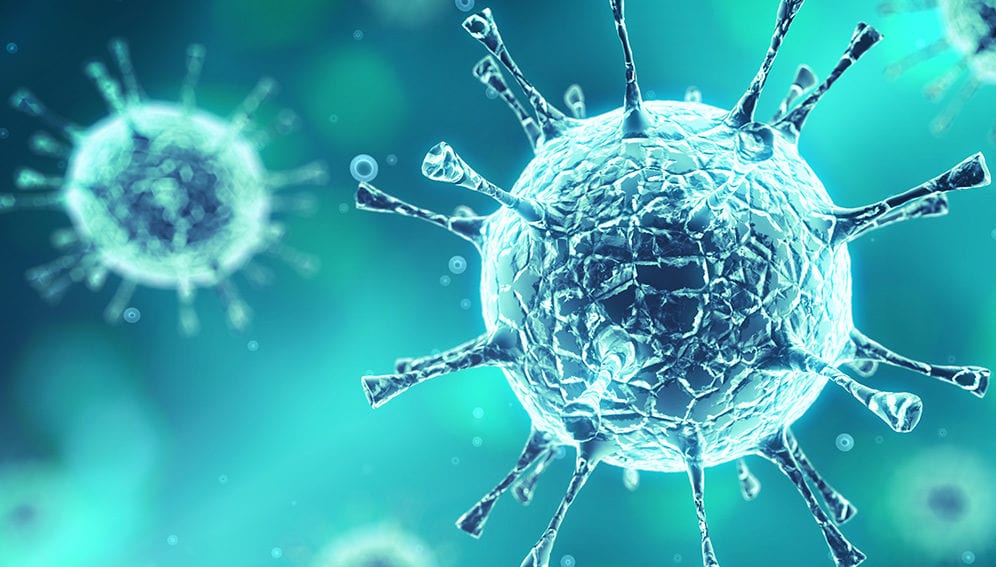 ETIOPATHOGENIE
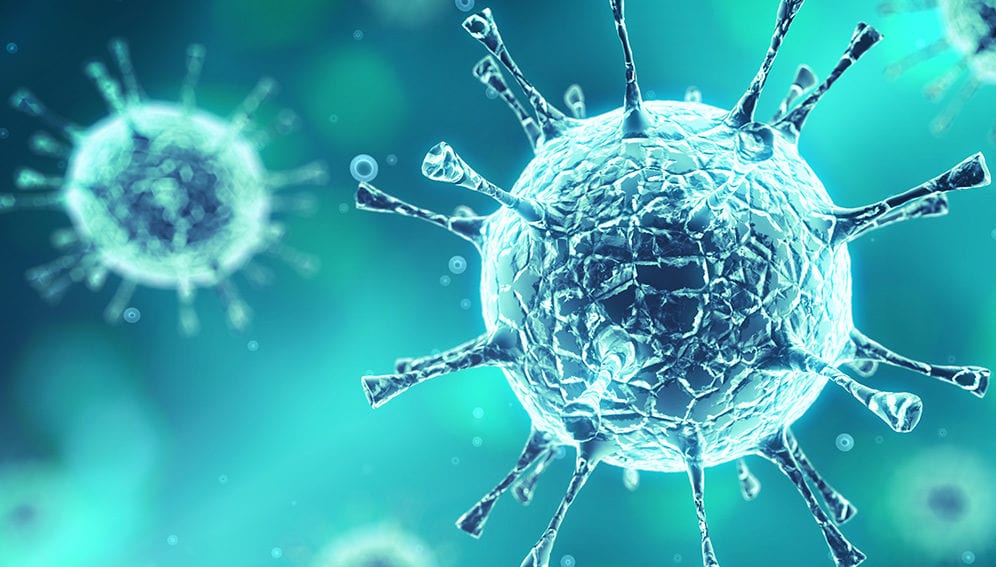 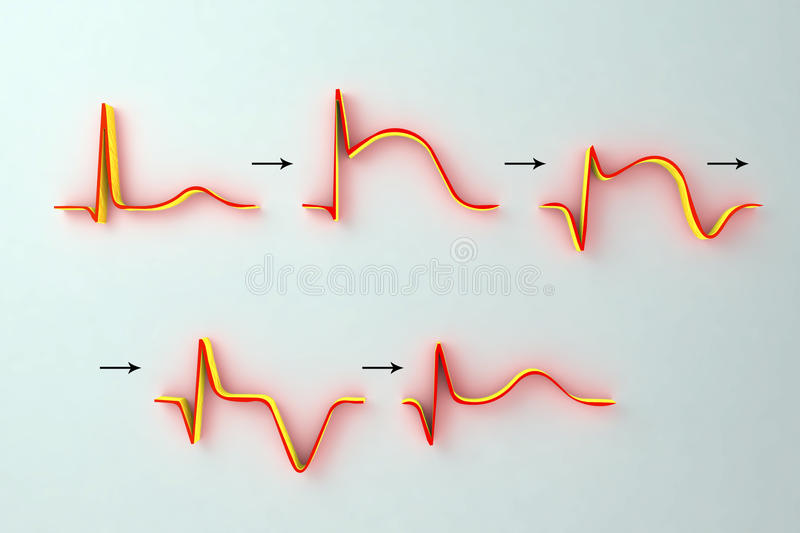 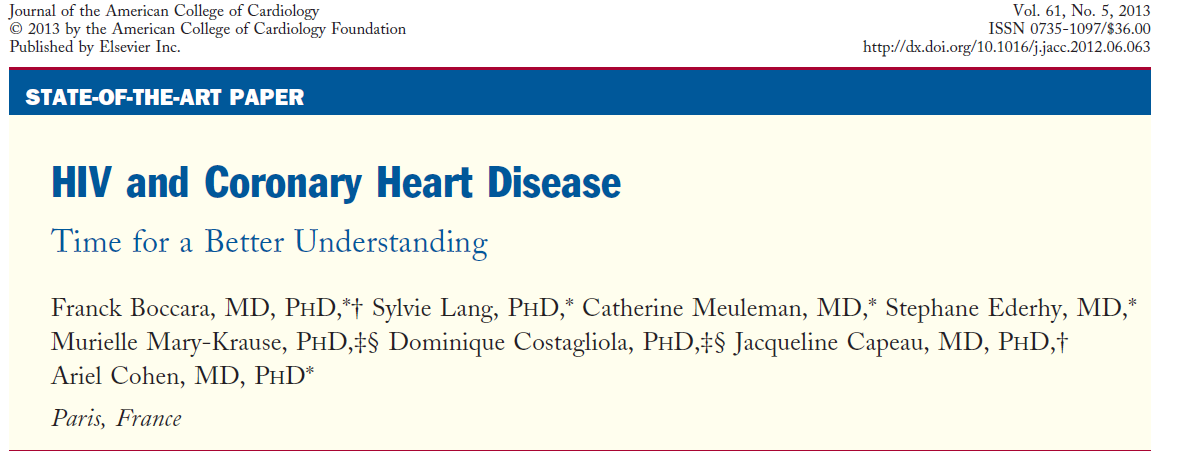 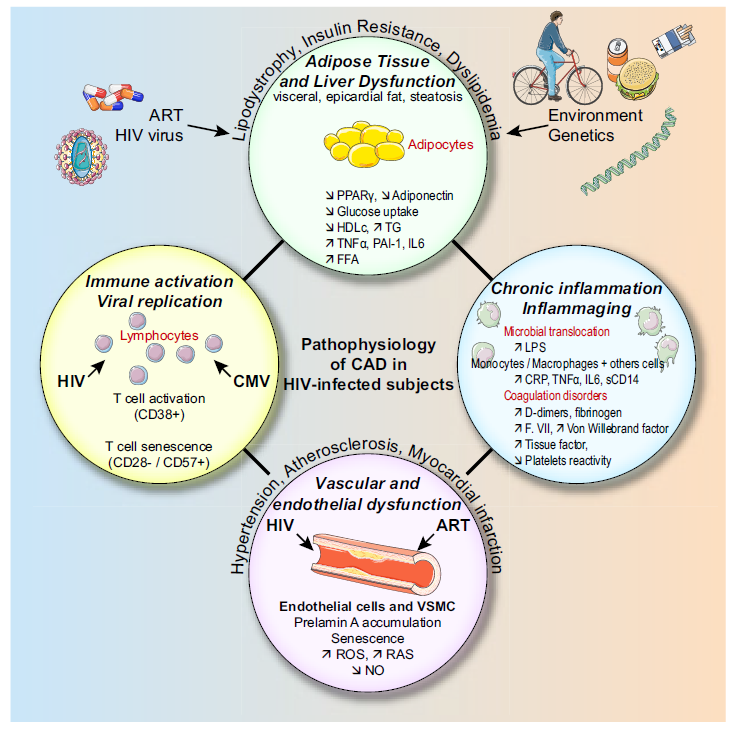 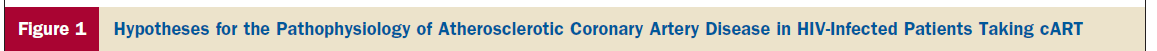 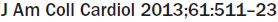 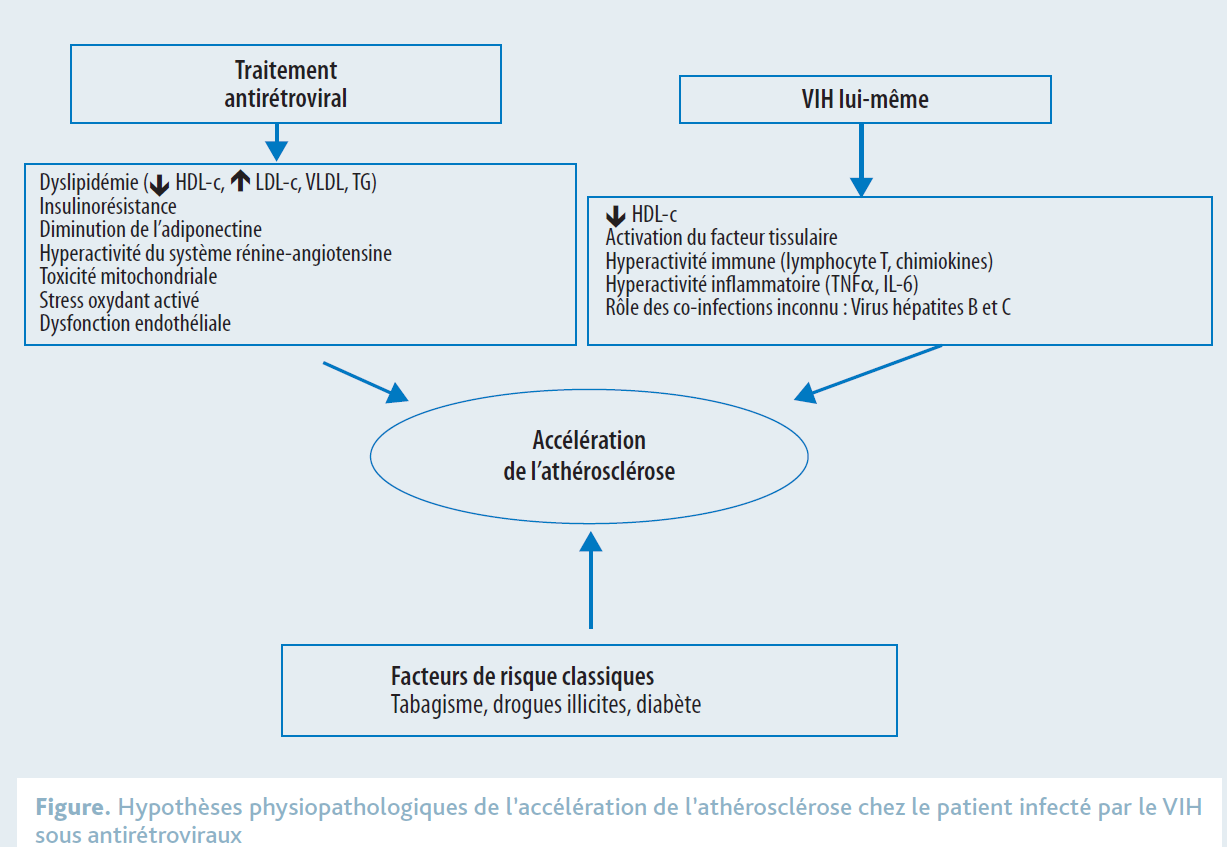 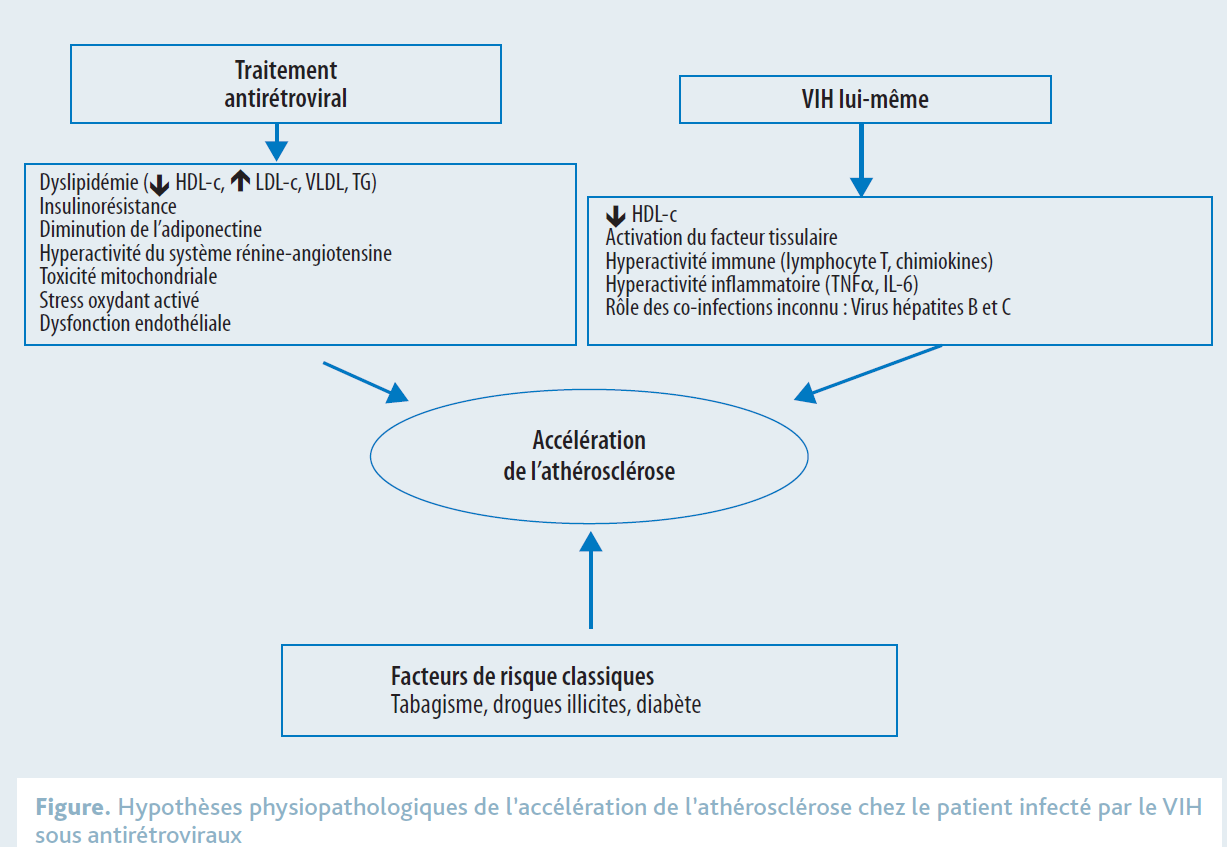 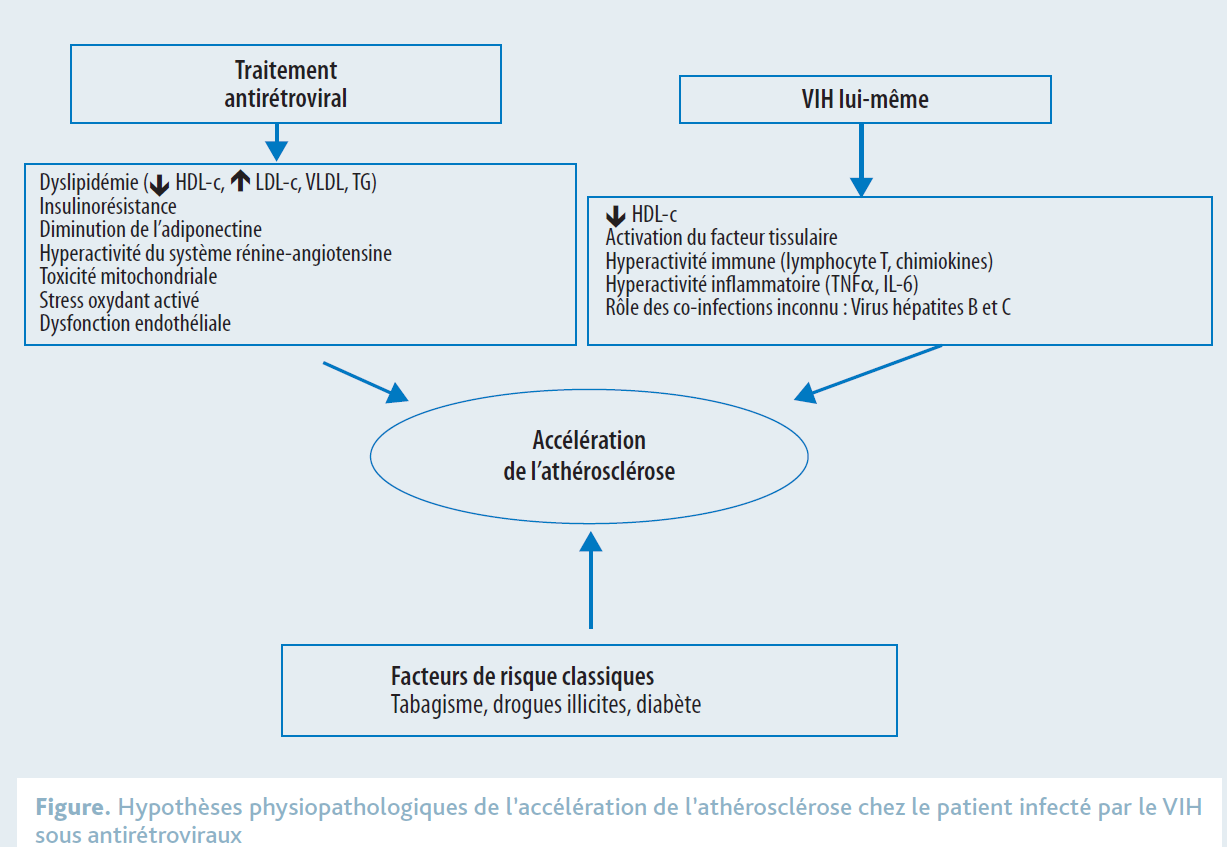 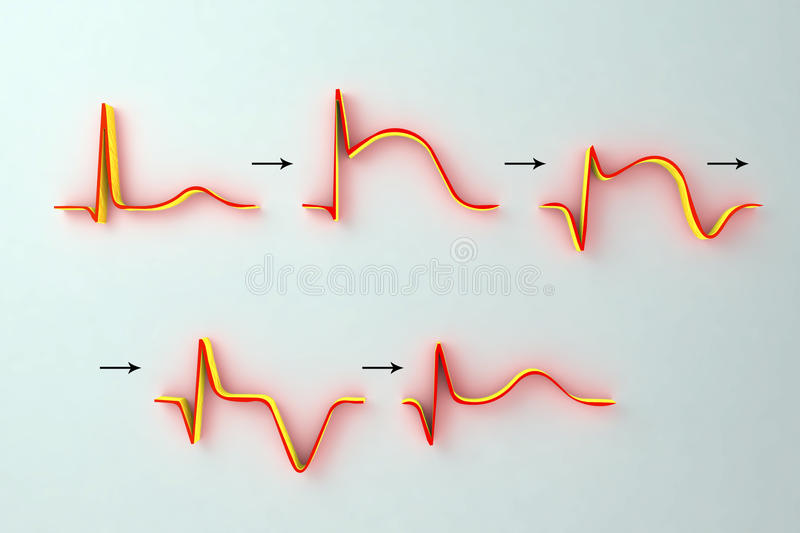 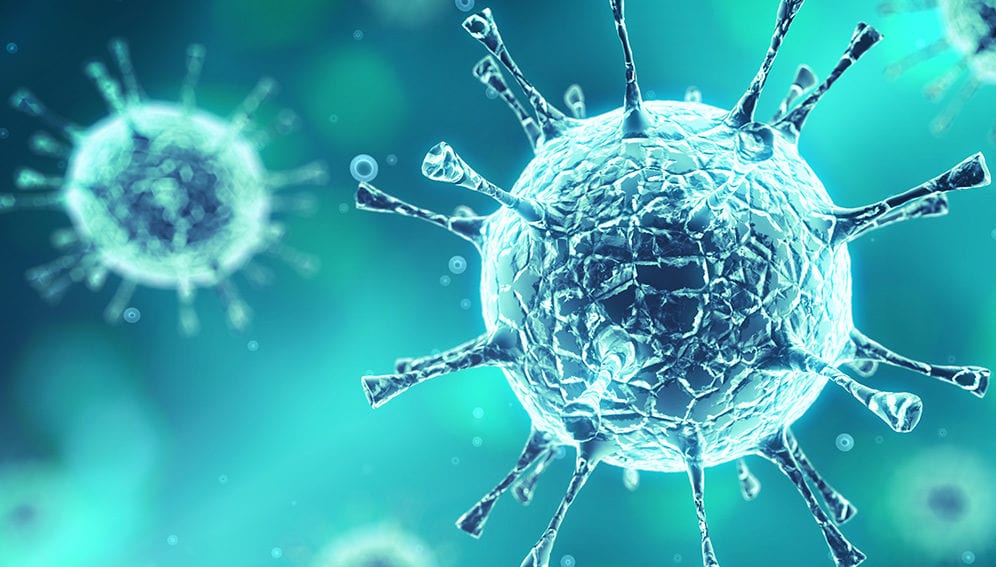 PARTICULARITES DIAGNOSTIQUE
 ET PRONOSTIQUE
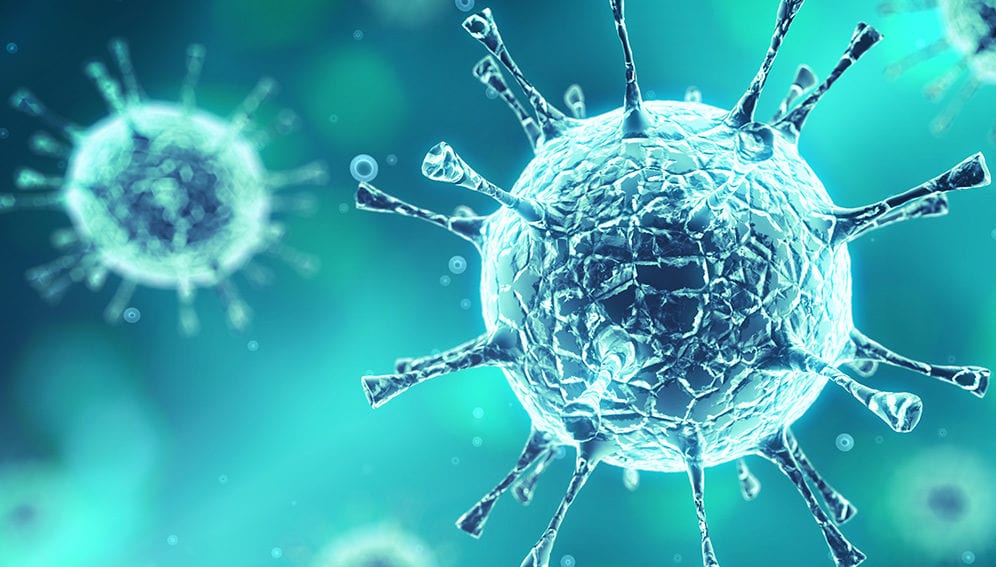 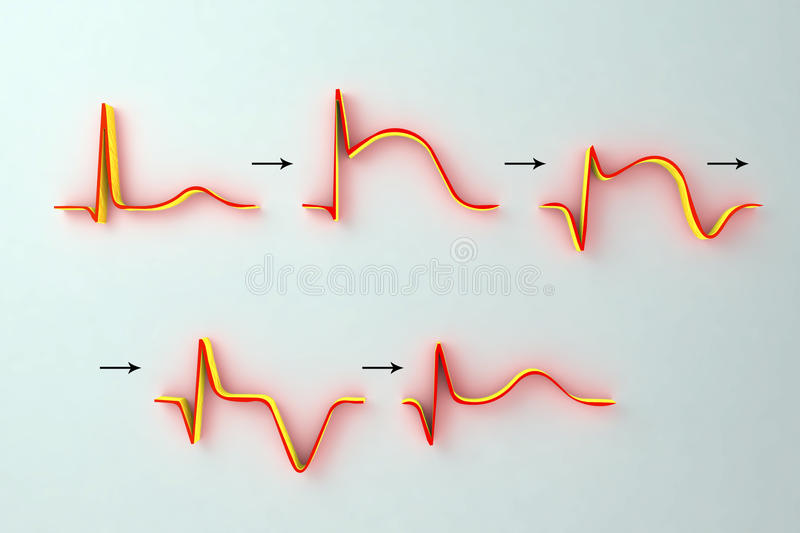 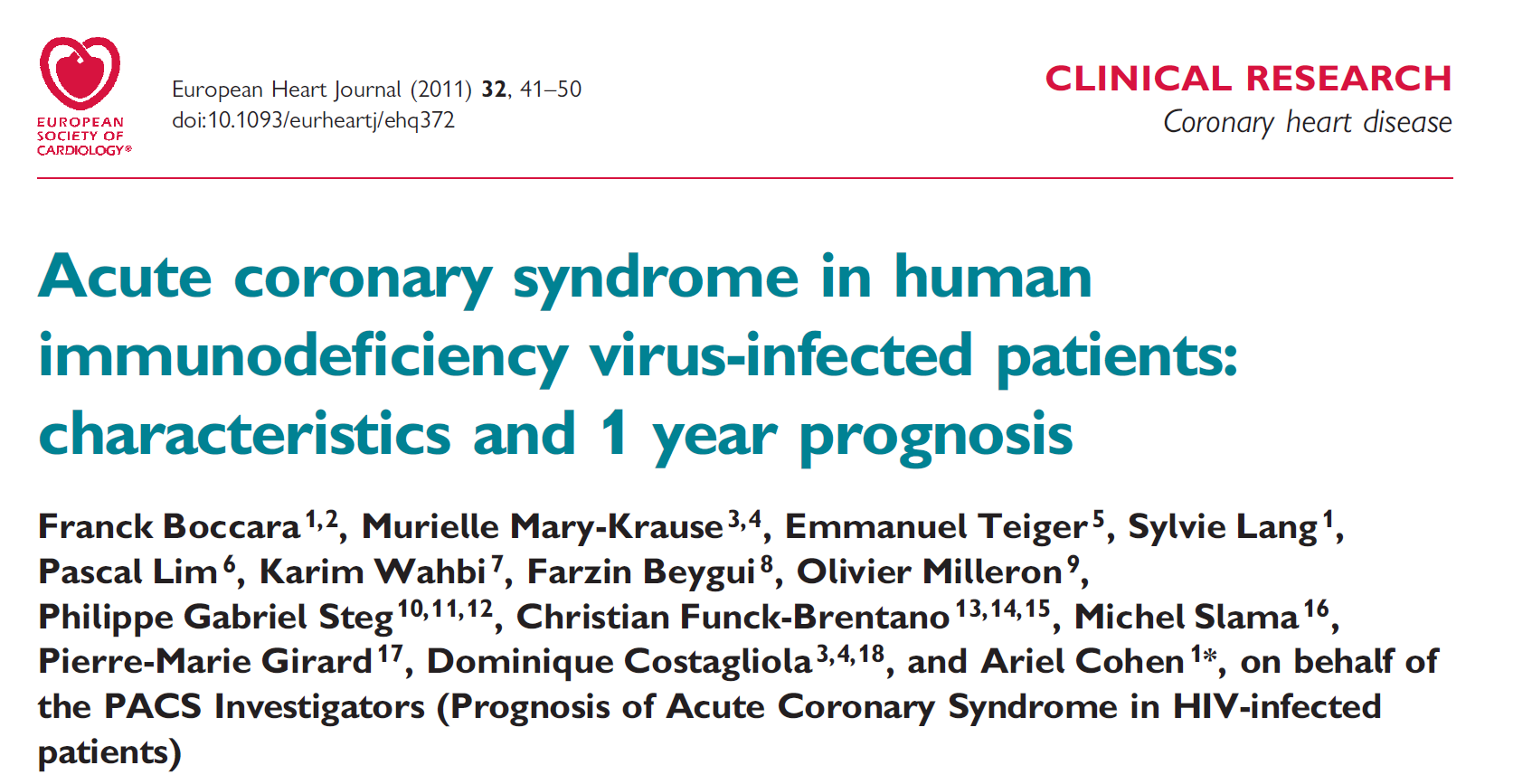 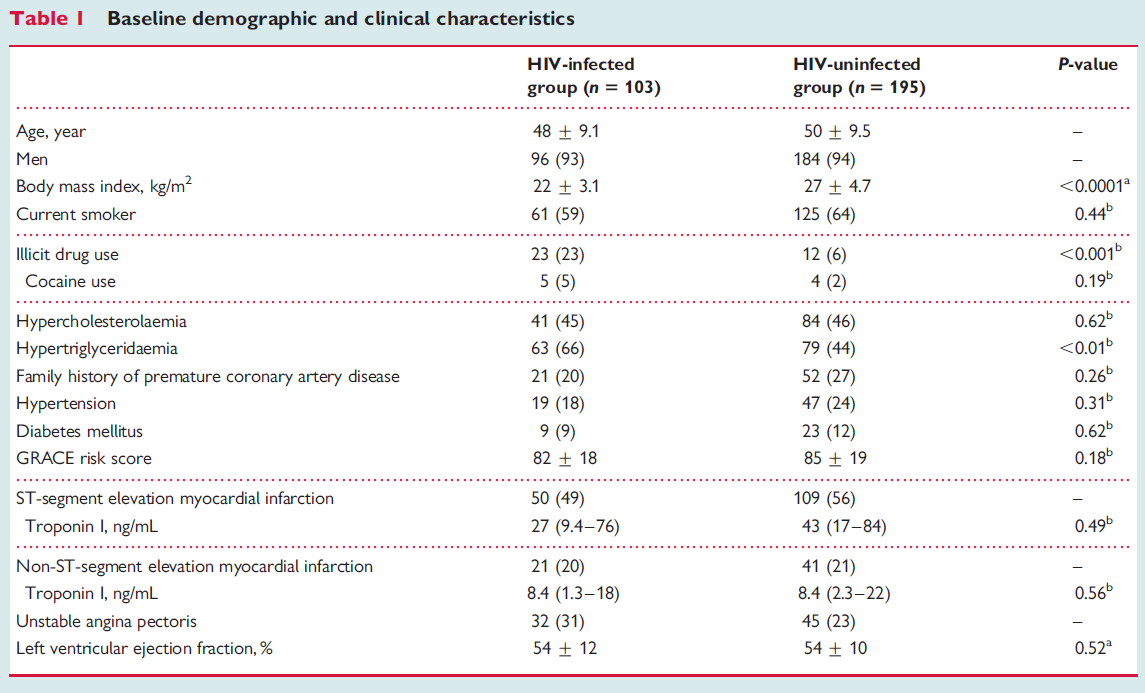 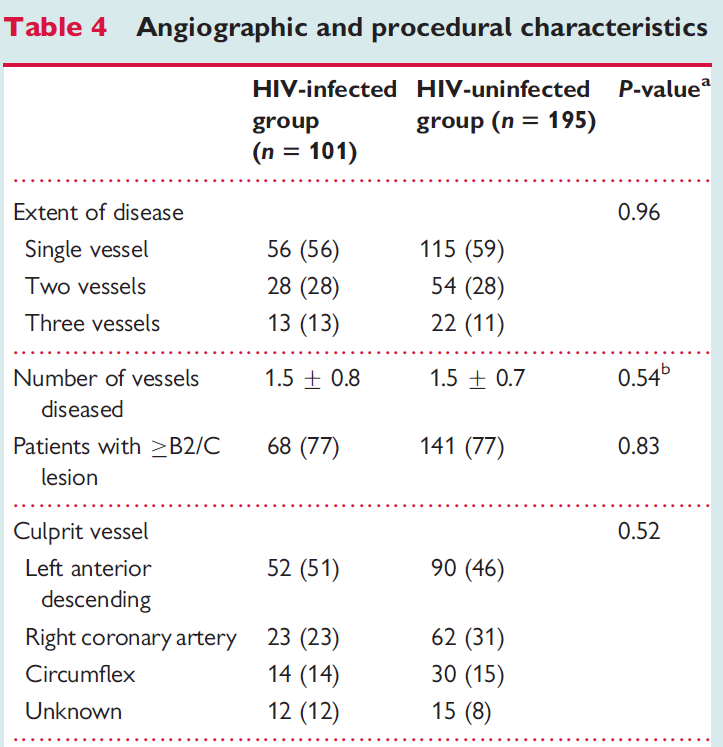 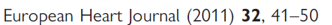 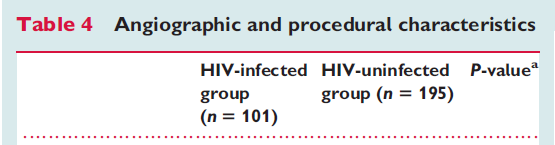 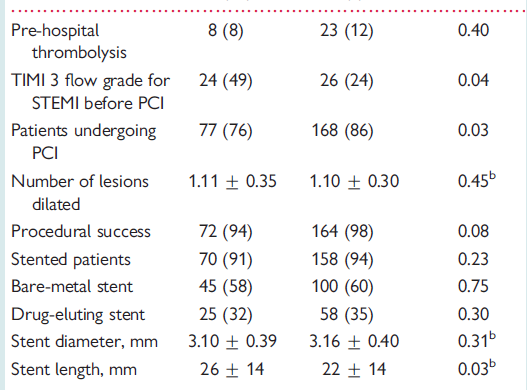 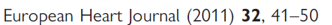 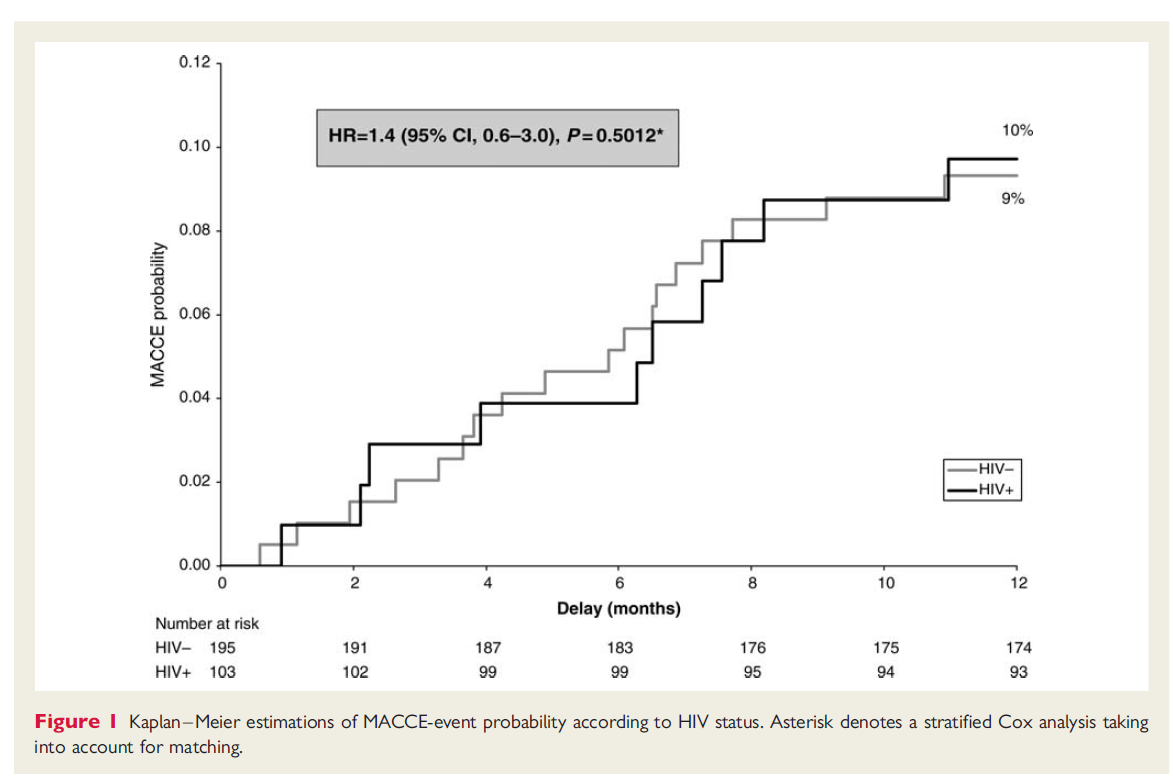 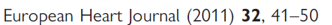 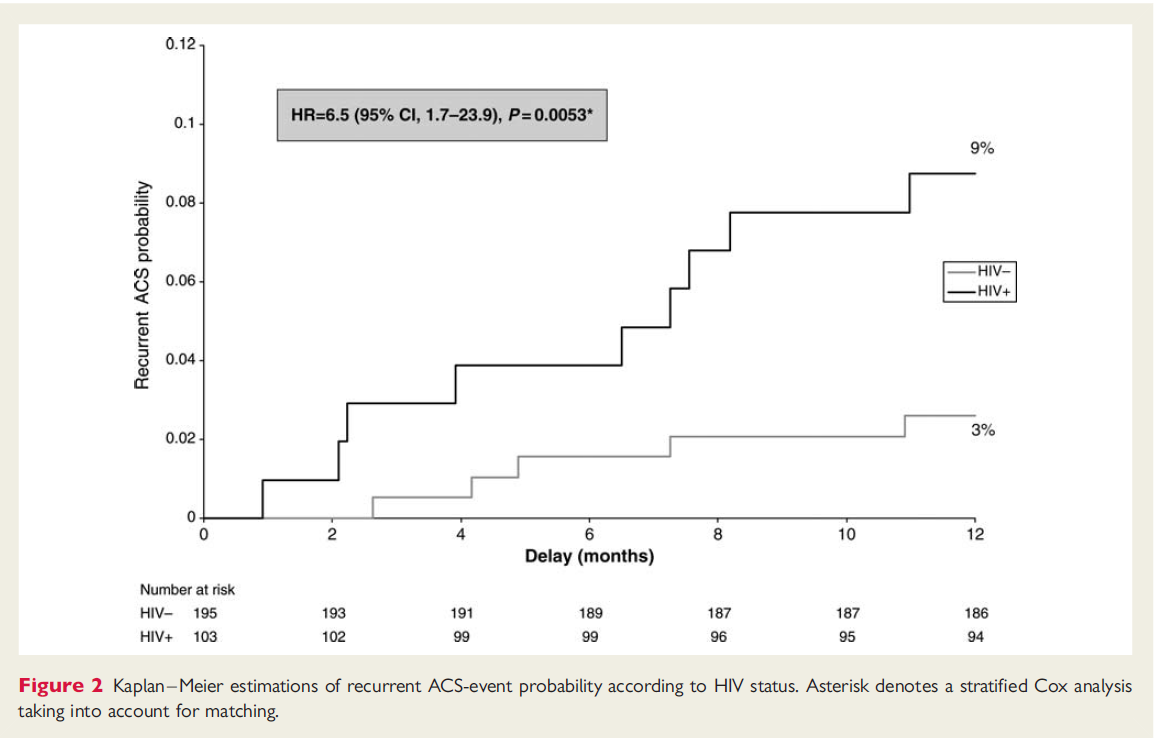 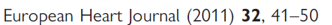 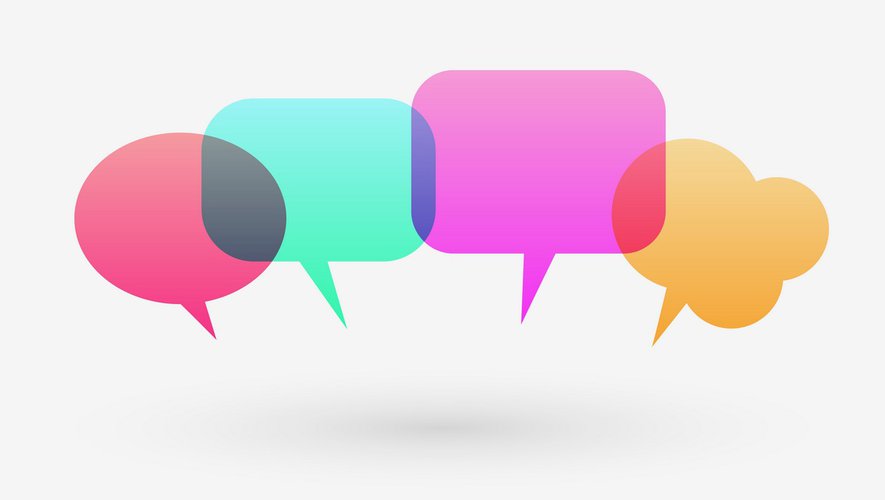 TAKE HOME MESSAGE
Le SCA est plus fréquent et plus précoce chez le sujet VIH+ plus que dans la population
    générale
Etiopathogénie complexe: traitement anti retroviral, virus, facteur de risque cardiovasculaire
Tabagisme et dyslipidémie chez le sujet VIH +
Stratégie thérapeutique identique
Récidives plus fréquentes chez le sujet VIH+
Surveillance accrue et dépistage
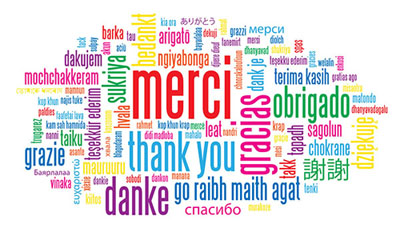